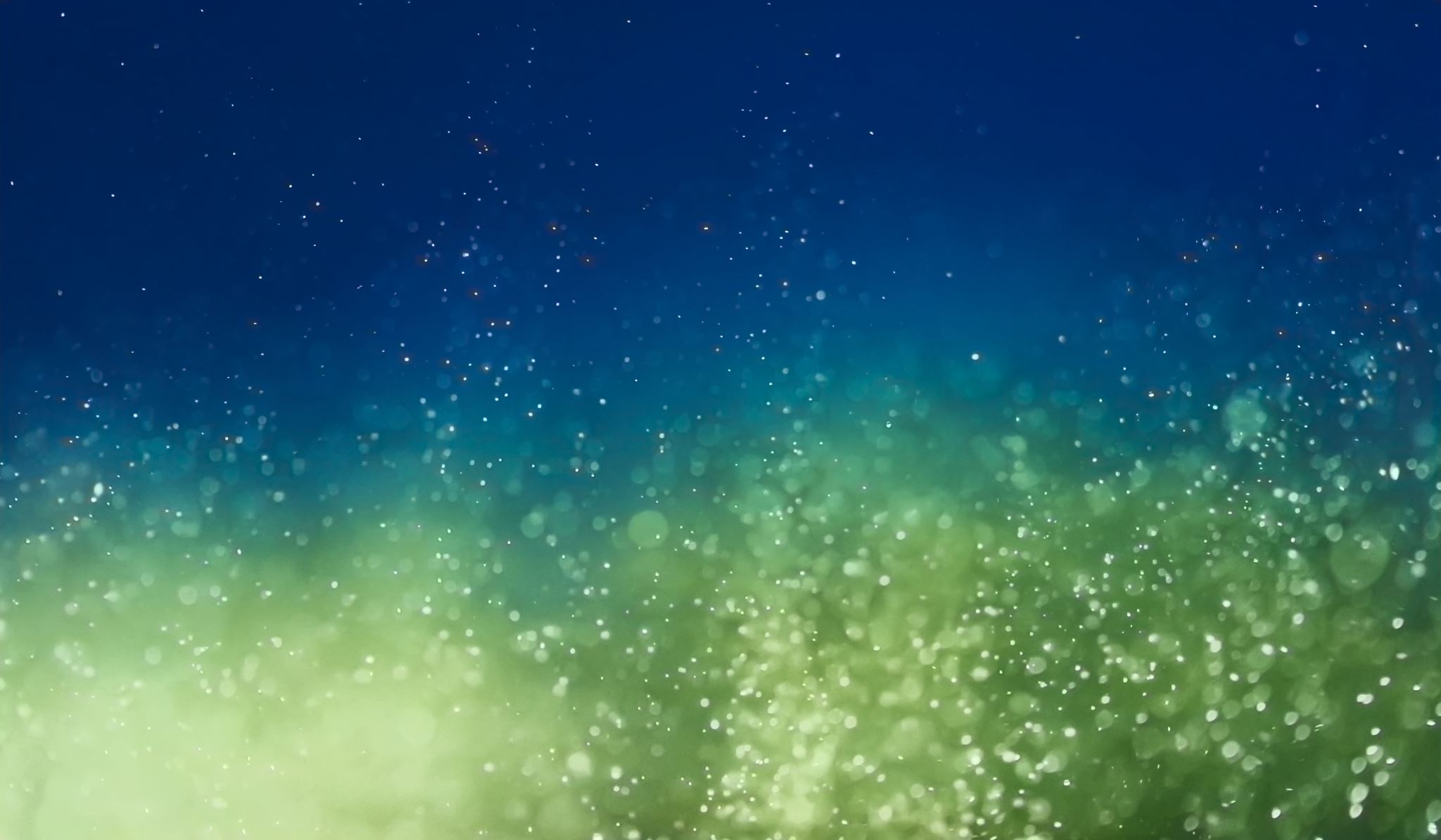 OSHASafety in the clinic Sacred Heart 2022
Goals
To review:- Fire safety- Common clinic hazards- Bodily fluids- Needle sticks
Fire safety: What should I do if I see a fire????
Options: 
Try to put out the fire if possible 
Escape (help yourself and patients if possible)
- Call 911 (after you have safely removed yourself from harm)
Fire Safety – Emergency escape routes
Exits
Windows
Front door 
Emergency exit – front
Back door
Through dental
- Lobby, offices off lobby, break room, Exam rooms 1 and 2, dental office, dental clinic, dental lobby
Using a Fire Extinguisher
https://m.youtube.com/watch?v=PQV71INDaqY
Fire hydrant
Fire Tips
Don’t overload circuits
Turn off electrical devices when not in use
Report broken or damaged equipment immediately.
Don’t leave flammable items near plugs 
Piles of papers near computers
Hand sanitizer near electrical cords/lights
Anything hot/warm/electrical near the oxygen tank
Body fluid spills.
Preview YouTube video Cleaning a Blood Body Fluid Spill
Cleaning a Blood Body Fluid Spill
Exposures
Toxic chemicals
Bodily fluids
Medications
Exposures
Bodily fluids
Toxic chemicals
Medications
Bleach
Hand sanitizer
Phenol
Soap
Hot coffee
Blood
Urine 
Stool
Other?
Lots!
For External Exposures (not ingestions)
skin, eyes, Lips
Think……
WATER
Eye Wash
Use for 10-15 min
Currently in Room 2 but will be moved to lab as soon as maintenance fits it to sink
Ingestions
Medications
Needlesticks
Prevention: 
Clean up when not distracted and ideally before the patient leaves
Do not recap needles
Notify Monica if problem with sharps box
Pay attention
Use proper PPE
Use proper injection techniques
Needlesticks
Use COPIOUS amounts of water (and soap) to clean site if needlestick occurs
Dress wound
Contact OSHA safety officer (Monica)
If Monica not present, charge nurse, medical director, or provider on site
Use National helpline for needle stick or HIV Needle stick RASP app to identify need for prophylaxis
Consider consulting with Occupational medicine to determine need for anti-retroviral prophlaxis
Get labs patient and employee
Other Emergencies
If for some reason, you cannot get out of the clinic or the danger is outside of the clinic
Pharmacy – panic button
Internal offices/rooms
Liz, Monica, exam room with phones
- Use the intercom to alert others and use to call 911